Классификация здоровьесберегающих технологий: общая характеристика
в основе образовательного процесса
здоровье
развитие
принципы
обучение
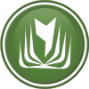 Издательство «Учитель»
www.uchitel-izd.ru
Здоровье -
- это состояние полного физического, психического и социального благополучия, а не просто отсутствие болезней или физических дефектов (ВОЗ).
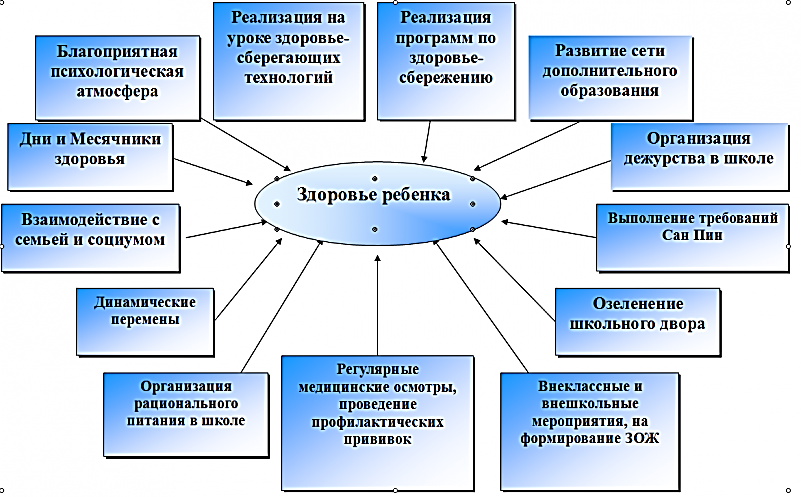 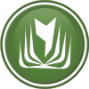 Издательство «Учитель»
www.uchitel-izd.ru
Здоровье -
- это состояние полного физического, психического и социального благополучия, а не просто отсутствие болезней или физических дефектов (ВОЗ).
- это совершенство саморегуляции в организме, максимальная адаптация к окружающей среде.
«физическая активность»
- естественная потребность здорового, развивающегося организма в движении (в детские годы выступает как предпосылка психического развития ребенка).
«здоровье физическое»
- это высокое сознание, развитое мышление, большая
внутренняя и моральная сила, побуждающая к созидательной деятельности.
«психическая активность»
- потребность нормально развивающегося ребенка в
познании окружающей жизни: природы, человеческих
отношений; в познании самого себя.
«здоровье психическое»
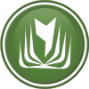 Издательство «Учитель»
www.uchitel-izd.ru
Здоровье -
- это состояние полного физического, психического и социального благополучия, а не просто отсутствие болезней или физических дефектов (ВОЗ).
- это моральное самообладание, адекватная оценка
своего «Я», самоопределение личности в оптимальных
условиях микро-, и макросреды (семье, школе, социальной группе).
«социальная активность»
проявляется в поведении, направленном на поддержание и выполнение правил, в стремлении помочь выполнять эти правила своим сверстникам.
«здоровье социальное»
- это комплекс характеристик мотивационной и
потребностно-информативной сферы жизнедеятельности, основу которого определяет система
ценностей, установок и мотивов поведения индивида в обществе. Нравственным здоровьем опосредована духовность человека, так как оно связано с общечеловеческими истинами добра, любви, милосердия и красоты.
«здоровье нравственное»
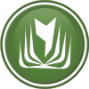 Издательство «Учитель»
www.uchitel-izd.ru
школьные факторы риска
Фактор условий (обучения)
обобщает все реальные условия учебного процесса: освещение, размеры учебной мебели, вентиляцию учебных помещений, полиграфические параметры учебников и т. д. - все, что подлежит гигиеническому нормированию.
Фактор нагрузки (учебной)
обобщает всю информационную сторону учебного процесса и организацию обучения: объем заданий, распределение учебной нагрузки в течение учебного дня, недели, четверти, учебного года.
Фактор взаимоотношений
обобщает стиль взаимоотношений педагога и учащегося, включая оценку результатов его учебной деятельности, а также взаимоотношения с родителями
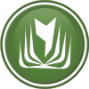 Издательство «Учитель»
www.uchitel-izd.ru
школьные факторы риска
1.	Стрессовая педагогическая тактика;
2.	Несоответствие методик и технологий обучения возрастным и функциональным возможностям школьников;
3.	Несоблюдение элементарных физиологических и гигиенических требований к организации учебного процесса;
4.	Недостаточная грамотность родителей в вопросах сохранения здоровья детей;
5.	Провалы в существующей системе физического воспитания;
6.	Интенсификация учебного процесса;
7.	Функциональная неграмотность педагога в вопросах охраны и укрепления здоровья;
8.	Частичное разрушение служб школьного медицинского контроля;
9.	Отсутствие системной работы по формированию ценности здоровья и здорового образа жизни.
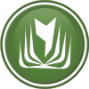 Издательство «Учитель»
www.uchitel-izd.ru
Три степени приверженности школы идеям здоровьесбережения:
1. Использование отдельных методов, направленных на нейтрализацию недостаточной освещенности, не подходящей школьникам мебели по росту, необеспеченности горячим питанием; на активизацию отдельных здоровьесберегающих воздействий (физкультминутка, фитобар, введение дополнительных уроков физкультуры и т.п.). 
2. Внедрение отдельных технологий, нацеленных на решение конкретных задач здоровьесбережения: предупреждение переутомления, нарушений зрения, оптимизацию физической нагрузки, образовательное самоопределение, обучение учащихся здоровью и др. 
3. Комплексное использование технологий в содержательной связи друг с другом и на единой методологической основе.
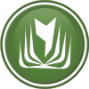 Издательство «Учитель»
www.uchitel-izd.ru
Основополагающие приоритеты для педагогики оздоровления :
Здоровый ребенок – практически достижимая норма детского развития.

Оздоровление – не совокупность лечебно-профилактических мер, а форма развития психофизических возможностей детей.

Индивидуально-дифференцированный подход – основное средство оздоровительно-развивающей работы с обучающимися.
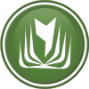 Издательство «Учитель»
www.uchitel-izd.ru
Сохраняющая и тренирующая здоровье среда
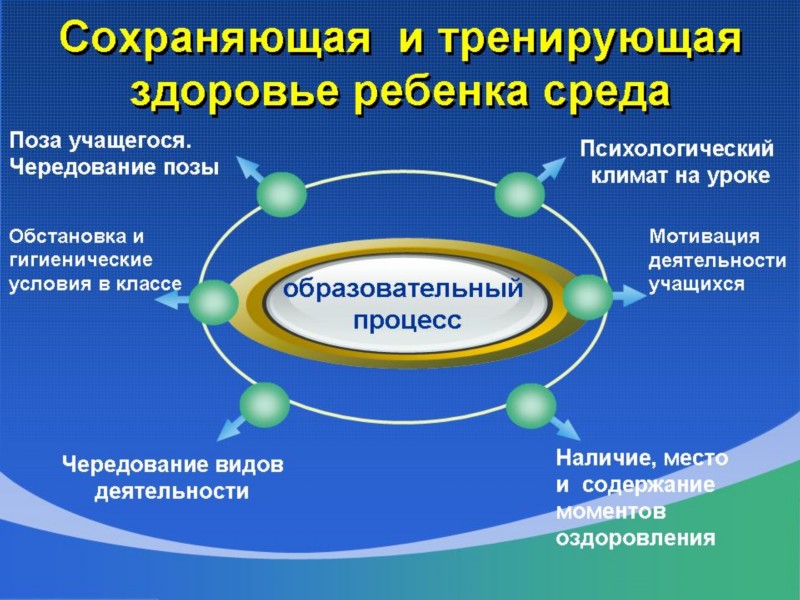 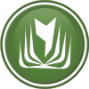 Издательство «Учитель»
www.uchitel-izd.ru
здоровьесберегающее образовательное пространство школы
воздушная среда (в т.ч. аромология);
растения
видеоэкологическая составляющая



уровень коммуникативной культуры учащихся и педагогов;
характеристики эмоционально - психологического климата в школе в целом и в каждом классе в отдельности, а также - в педагогическом коллективе школы;
стиль поведения учащихся и учителя на уроке;
формы и характер поведения учащихся на переменах;
забота учащихся и педагогов о психологических результатах своего воздействия на других людей в процессе общения (что можно рассматривать в качестве определяющего признака интеллигентности в целом) и т.д.
экологическое
эмоционально - поведенческое
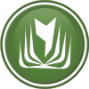 Издательство «Учитель»
www.uchitel-izd.ru
здоровьесберегающее образовательное пространство школы
характеризуется феноменами речевого поведения всех субъектов образовательного процесса. Точная стенограмма (магнитофонная запись) речи учителя на уроке может быть проанализирована на предмет оценки его вербального воздействия на состояние и здоровье учащихся. Критериев при этом насчитывается более 20. наряду с такими обобщёнными, как «культура речи», «чёткость формулировок», «последовательность и ясность изложения мысли» и т.п., предметом анализа может быть употребление отдельных типичных слов, таких, например, как «давайте!».
Эта императивная форма глагола - одна из очень встречающихся в русской речи. Не являются исключением и уроки. Произнесённое учителем, это слово сигнализирует о запуске некоего нового процесса деятельности и служит, поэтому, активизатором состояния учащихся. Даже если реального действия, после этого, не воспоследует («Давайте вспомним...», но далеко не все вспоминают), у учащихся на подсознательном уровне (на «автопилоте») формируется готовность что-то сделать, т.е. напряжение. Многократное повторение этой ситуации на уроке, в течение дня, способствует, с одной стороны, большому утомлению школьника (как всякое «включение - выключение»), с другой - снижает мобилизационную готовность в ситуациях действительного включения в новую деятельность, поскольку условный вербальный стимул подкреплялся лишь в части случаев.
вербальное
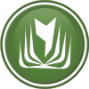 Издательство «Учитель»
www.uchitel-izd.ru
здоровьесберегающее образовательное пространство школы
отражает феномены культуры и искусства, интегрированные в образовательные процессы школы и через это влияющие на здоровье учащихся и педагогов. Воздействие средств искусства на здоровье человека отмечали философы и врачеватели ещё много столетий назад. В XX веке появились такие понятия и направления работы как «арттерапия», «библиотерапия», «музыкотерапия», «изотерапия» и т.п. И хотя эти термины касаются в основном лечебных процедур, значительная часть этих программ имеет профилактическую, коррекционную и развивающую направленность. Ролевые игры и тренинги, хоровое пение, художественное оформление школы - всё это не лечебные, а образовательные формы работы.
культурологическое
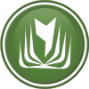 Издательство «Учитель»
www.uchitel-izd.ru
Главные особенности ЗПШ
здоровьесберегающее образовательное пространство школы (ЗПШ)
 1.   Если гигиенические факторы, перечисленные СанПиНах, по определению несут явный или потенциальный вред для здоровья, то сутью ЗПШ является его позитивная основа, направленность на те процессы и ресурсы, организационные и содержательные возможности педагогической системы, которые способствуют  не только сохранению, но и формированию, приращению потенциала здоровья учащихся. Вытеснение негативных воздействий и производимых ими эффектов, позитивные, переориентациями, благодаря этому, суммарного вектора направленности внешних воздействий  системы образования, в отношении здоровья учащихся, с негативного на позитивный, и составляет важную отличительную особенность ЗПШ.
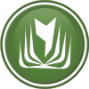 Издательство «Учитель»
www.uchitel-izd.ru
Главные особенности ЗПШ
2. инновационно-творческая основа формирования и реализации всех усилий, направленных на повышение эффективности здоровьесбережения, с максимально возможным использованием индивидуального подхода к каждому обучающемуся.
3. направленность на вовлечение самих обучающихся в  деятельность по оптимизации этого пространства, что представляет воспитательную программу, способствующую превращению школьников из пассивных и безответственных объектов, которых взрослые защищают от вредных  для их здоровья воздействий, в субъектов процесса здоровьесбережения, с совершенно другим  чувством ответственности, наделенных  собственными правилами и обязанностями. В их числе - необходимость обретения багажа знаний, обязательного для грамотной заботы о своем здоровье и здоровье своих близких.
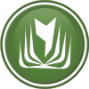 Издательство «Учитель»
www.uchitel-izd.ru
Гигиенические условия
шум 
освещенность 
 воздушная среда 
 размер помещений, кубатура 
 дизайн, цвет стен (видеоэкологические факторы) 
используемые стройматериалы, краска 
 мебель: размеры, размещение в помещении 
видеоэкранные средства - компьютеры, телевизоры 
пищеблок: ассортимент, качество пищи, организация питания качество питьевой воды, используемой в школе экологическое состояние прилегающей к школе территории состояние сантехнического оборудования.
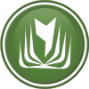 Издательство «Учитель»
www.uchitel-izd.ru
Условия (вариант)
Гигиенические
- нарушение температурного режима в помещении: неоптимальная температура воздуха в классе (слишком жарко или слишком прохладно);
- повышенная сухость воздуха, возникающая обычно в зимнее время –отопление
- неблагоприятный состав воздуха в классе: снижение содержания кислорода- плохо проветренным помещением;
- нежелательные по направленности и интенсивности воздушные потоки, когда при неправильной организации вентиляции (школы, класса) в классные помещения затягивается воздух из туалетов, возникают сквозняки, в токе которых длительное время могут находиться некоторые учащиеся(особенно отвечающие у доски) и учитель;
воздействие шума, посторонних звуков, хронически мешающих проведению урока, отвлекающих учащихся, вызывающих, при длительном воздействии, снижение порога наступления состояния утомления (например, жужжание ламп дневного света); 
- недостаток освещения (слабое, тусклое, неравномерное);
- физический дискомфорт от неудобного положения тела, длительно фиксируемой позы, что обычно возникает при несоответствии размера парты (стола и стула) росту и комплекции учащегося и при авторитарной педагогической тактике учителя и дисциплинарных требованиях, когда дети «боятся пошевелиться» (обычно в начальной школе и детских садах);
-длительное выполнение учащимися однообразной и напряженной работы (например, при проведении контрольной работы на спаренных уроках).
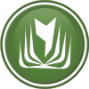 Издательство «Учитель»
www.uchitel-izd.ru
Учебно-организационные  условия
объем учебной нагрузки, ее соответствие возрастным и индивидуальным возможностям школьника 
 расписание уроков, распределение нагрузки по дням, неделям, в учебном году 
 организационно-педагогические условия проведения урока (плотность, чередование видов учебной деятельности, проведение физкультминуток, упражнений для зрения и т.п
объем физической нагрузки - по дням, за неделю, за месяц (на уроках физкультуры, на переменах, во внеучебное время) 
 особенности устава школы и норм жизни школы 
 медицинское и психологическое обеспечение школы 
 участие родителей учащихся в жизни школы
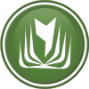 Издательство «Учитель»
www.uchitel-izd.ru
Учебно-организационные  условия
стиль управления администрации, характер отношений «по вертикали» 
психологический климат педагогического коллектива, характер отношений «по горизонтали» интегрированность школы в окружающий социум, влияние администрации района и других организаций на жизнь школы наличие/отсутствие системы работы по формированию культуры здоровья и здорового образа жизни учащихся позиция и уровень компетентности руководства по вопросам сохранения и укрепления здоровья обучающихся.
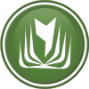 Издательство «Учитель»
www.uchitel-izd.ru
Психолого-педагогические условия
психологический климат в классе, на уроке, наличие эмоциональных разрядок 
 стиль педагогического общения учителя с учащимися 
 характер проведения опросов и экзаменов, проблема оценок 
 степень реализации учителем индивидуального подхода к ученикам (особенно, группы риска) 
 особенности работы с «трудными подростками» в классе
соответствие используемых методик и технологий обучения возрастным и функциональным возможностям школьников 
степень ограничений в свободе естественных телесных, эмоциональных и мыслительных проявлений учащихся на уроках (и вообще во время пребывания в школе)
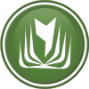 Издательство «Учитель»
www.uchitel-izd.ru
Психолого-педагогические  условия
личные, психологические особенности учителя, его характера, эмоциональных проявлений 
состояние здоровья учителя, его образ жизни и отношение к своему здоровью обременение учителя собственными проблемами, его способность психоэмоционального переключения степень педагогической автономии и возможности инновационной деятельности учителя профессиональная подготовленность учителя по вопросам здоровьесберегающих образовательных технологий.
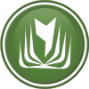 Издательство «Учитель»
www.uchitel-izd.ru
Требования к организации образовательной деятельности
1. Строгие дозированные физические нагрузки
2. Использование методики чередования интенсивности и релаксации
3. Использование принципа наглядности, постепенности, доступности нагрузки с учётом возрастных особенностей обучающихся
4. Учёт физической подготовленности обучающихся и уровня развития физических качеств
5. Построение учебно-тренировочного занятия с учётом динамичности и уровня  работоспособности обучающихся
6. Соблюдение гигиенических требований (температура и свежесть воздуха; рациональное освещение зала; исключение монотонных звуковых раздражителей;
7. Благоприятный эмоциональный настрой, создание благоприятного психологического климата
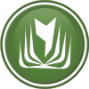 Издательство «Учитель»
www.uchitel-izd.ru
ПРИЗНАКИ ЗДОРОВЬЯ  ОБУЧАЮЩИХСЯ
специфическая (иммунная) и неспецифическая устойчивость к действию повреждающих факторов;
показатели роста и развития; 
функциональное состояние и резервные возможности организма; 
наличие и уровень какого-либо заболевания или дефекта развития; 
уровень морально-волевых и ценностно- мотивационных установок.
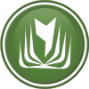 Издательство «Учитель»
www.uchitel-izd.ru
Состояния обучающихся, требующие введения ЗОЖ
Дезаптационные
- часто отвечает не по существу, не может выделять главное;
- долго переживает неудачи в течение урока;
- с трудом настраивается на занятия после физкультуры, перемены, подвижной игры;
- при неожиданном вопросе учителя часто теряется, но, если дать время на обдумывание, может ответить хорошо;
- долго выполняет любое задание, часто отвлекаясь;
- требует к себе постоянного внимания со стороны учителя;
- по малейшему поводу отвлекается от выполнения задания;
- с трудом усаживается для выполнения домашнего задания;
- заметно не любит урок, томится, оживает только напеременах;
- не умеет прилагать усилия, если что-то не получается, прекращает работу, ищет какие-то оправдания;
- почти никогда не отвечает правильно, если вопрос поставлен нестандартно, если требуется проявить сообразительность;
- после объяснения учителя с трудом выполняет аналогичные задания; затрудняется применять ранее усвоенные понятия, не имеет навыков.
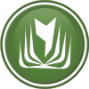 Издательство «Учитель»
www.uchitel-izd.ru
Состояния обучающихся, требующие введения ЗОЖ
Состояния соматического дискомфорта
Простуда-причина - несоблюдение температурного режима в классах и в школе, сквозняки, нарушения гигиенических требований к проведению уроков физкультуры.
  «Першение» в горле, периодического покашливания -сухость воздуха в классах.
Резь в глазах - напряжение зрения на уроках (например, у учащихся, которым прописаны очки, но они их не носят), неправильным выбором парты (места в классе) и с вредной привычкой тереть глаза руками.
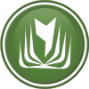 Издательство «Учитель»
www.uchitel-izd.ru
уровни решения задач по проблеме реализации ЗОЖ
1. Уровень района, города, объединяющий несколько школ и других образовательных учреждений, предполагает принятие грамотных стратегических решений и, в соответствии с этим, финансирование направлений и программ работы. Необходимо серьезное научное обеспечение разработки и реализации принимаемых программ с учетом состояния здоровья детей, учащихся, всего населения, проживающего на данной территории. Ответственные лица на этом уровне - руководитель отдела образования и его заместители.
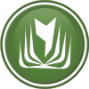 Издательство «Учитель»
www.uchitel-izd.ru
уровни решения задач по проблеме реализации ЗОЖ
2. Уровень школы (или другого образовательного учреждения). Выбор пути начинается с постановки целей, определения места проблем здоровья среди задач школы, просто более внимательного отношения к этим вопросам, активного внедрения в работу школы здоровьесберегающих технологий, перехода в статус «школы здоровья» и т.п. Хотя ответственность за все происходящее несет персонально директор школы, принимаются такие решения совместно с Советом школы, родительским комитетом, педагогическим коллективом. Также необходима научная поддержка, основанная на данных о состоянии здоровья школьников.
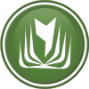 Издательство «Учитель»
www.uchitel-izd.ru
уровни решения задач по проблеме реализации ЗОЖ
На уровне школы с использованием здоровьесберегающих технологий решаются следующие задачи: 
-создание оптимальных гигиенических, экологических и других условий для образовательного процесса; 
обеспечение организации образовательного процесса, предотвращающей формирование у учащихся дезадаптационных состояний: переутомления, гиподинамии, дистресса и т.п.;
 обеспечение школьников в период их пребывания в школе питанием, способствующим нормальной работе пищеварительной системы и обмену веществ в соответствии с современными медико-гигиеническими требованиями; 
включение в учебные планы школы всех классов занятий, позволяющих целенаправленно подготовить учащихся к деятельности по сохранению и укреплению своего здоровья, сформировать у них культуру здоровья, воспитать стремление к ведению здорового образа жизни:
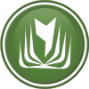 Издательство «Учитель»
www.uchitel-izd.ru
уровни решения задач по проблеме реализации ЗОЖ
обеспечение подготовки (повышение квалификации, переподготовка) всего педагогического коллектива по вопросам здоровья, подготовки всех учителей и специалистов к внедрению в работу школы здоровьесберегающих образовательных технологий; 
 обеспечение охраны здоровья педагогов и создание условий, позволяющих им грамотно укреплять свое здоровье; 
 проведение мониторинга состояния здоровья учащихся; 
 проведение тематической работы с родителями учащихся, направленной на формирование в их семьях здоровьесберегающих условий, здорового образа жизни, профилактику вредных привычек.
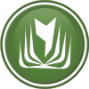 Издательство «Учитель»
www.uchitel-izd.ru
уровни решения задач по проблеме реализации ЗОЖ
3. Уровень класса, обеспечиваемый работой на уроке. От того, насколько работа каждого учителя отвечает задачам здоровьесбережения, в конечном счете зависит результат влияния школы на здоровье учащихся. Организовать обучение учителя таким технологиям - задача руководства; использовать их в своей работе, отслеживая результаты, - задача каждого учителя.
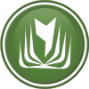 Издательство «Учитель»
www.uchitel-izd.ru
Здоровьесберегающая  технология -
- это система мер, включающая взаимосвязь и
взаимодействие всех факторов образовательной среды, направленных на сохранение здоровья ребенка на всех этапах его обучения и развития. 
Петров О.В. : в систему входит:
Использование данных мониторинга состояния здоровья обучающихся, проводимого медицинскими работниками, и собственных наблюдений в процессе реализации образовательной технологии, ее коррекция в соответствии с имеющимися данными.
Учет особенностей возрастного развития школьников и разработка образовательной    стратегии,     соответствующей     особенностям     памяти, мышления,    работоспособности,    активности    и   т.д.    учащихся   данной возрастной группы.
Создание благоприятного эмоционально-психологического климата в процессе реализации технологии.
Использование разнообразных    видов    здоровьесберегающей  деятельности детей, направленных на сохранение и повышение резервов здоровья, работоспособности
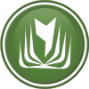 Издательство «Учитель»
www.uchitel-izd.ru
Здоровьесберегающая  технология -
по мнению В.Д. Сонькина, - это:
•        условия обучения ребенка в школе (отсутствие стресса, адекватность требований, адекватность методик обучения и воспитания);
•        рациональная   организация   учебного   процесса   (в   соответствии   с возрастными,     половыми,     индивидуальными     особенностями     и гигиеническими требованиями);
•        соответствие     учебной     и     физической     нагрузки     возрастным возможностям ребенка;
•        необходимый,      достаточный      и     рационально      организованный двигательный режим.
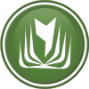 Издательство «Учитель»
www.uchitel-izd.ru
Цели и задачи здоровьесберегающих технологий:
- разработка и реализация представлений о сущности здоровья;
-разработка и построение диагностической и мониторинговой моделей оценки и прогнозирования уровня здоровья;
-формирование «психологии» здоровья, мотивации к коррекции образа жизни индивида с целью укрепления здоровья;
-реализация индивидуальных оздоровительных программ;
-овладение методиками и методами современных здоровьесберегающих и здоровьеформирующих технологий, умений использования их при самостоятельных занятиях;
-познание индивидуальных особенностей организма;
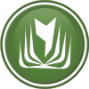 Издательство «Учитель»
www.uchitel-izd.ru
Цели и задачи здоровьесберегающих технологий:
-приобретение компетентности в физкультурно-оздоровительной сфере;
-создание информационного поля по проблеме: «Здоровьесберегающее сопровождение учебно-воспитательного процесса»
-создание условий для повышения профессионального уровня в овладении знаниями как теоретическими, так и практическими в области охраны детства, здоровьесберегающего сопровождения, внедрения здоровьесберегающих технологий в учебно-воспитательную систему образовательного учреждения -формирование умений по адаптированию некоторых здоровьесберегающих образовательных технологий к условиям своего предмета и конкретной детской аудитории.
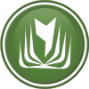 Издательство «Учитель»
www.uchitel-izd.ru
Цель здоровьесберегающей  технологии -
обеспечить выпускнику школы высокий уровень реального здоровья, вооружив его необходимым багажом знаний, умений, навыков, необходимых для ведения здорового образа жизни, и воспитав у него культуру здоровья.
Целевые установки: 
 стимулировать у детей желание жить, быть здоровыми, 
 учить их ощущать радость от каждого прожитого дня; 
 показывать им, что жизнь – это прекрасно, 
 вызывать у них позитивную самооценку.
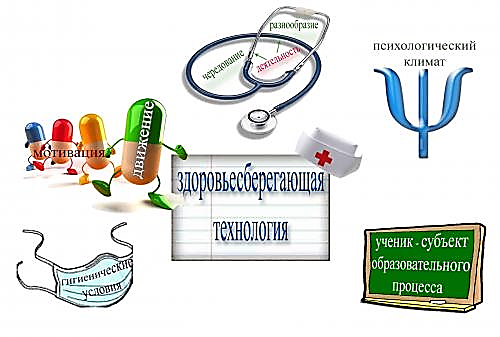 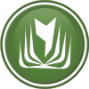 Издательство «Учитель»
www.uchitel-izd.ru
Отличительные особенности
отсутствие назидательности и авторитарности
 
 воспитание, а не изучение культуры здоровья 

 элементы индивидуализации обучения
 
 наличие мотивации на здоровый образ жизни учителя и учеников

 интерес к учебе, желание идти в школу 

 наличие физкультминуток 

наличие гигиенического контроля
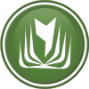 Издательство «Учитель»
www.uchitel-izd.ru
Потенциал:
условия обучения ребенка в школе (отсутствие стресса, адекватность требований, адекватность методик обучения и воспитания);
рациональная организация учебного процесса (в соответствии с возрастными, половыми, индивидуальными особенностями и гигиеническими требованиями);
соответствие учебной и физической нагрузки возрастным возможностям ребенка;
необходимый, достаточный и рационально организованный двигательный режим.
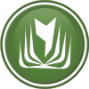 Издательство «Учитель»
www.uchitel-izd.ru
Функции здоровьесберегающих технологий:
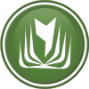 Издательство «Учитель»
www.uchitel-izd.ru
Функции здоровьесберегающих технологий:
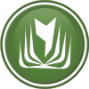 Издательство «Учитель»
www.uchitel-izd.ru
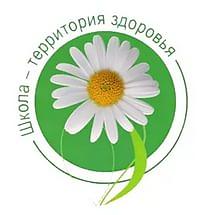 Принципы здоровьесберегающих технологий :
возрастного подхода к обучению и воспитанию детей 
позволяет поддерживать тесную связь и согласованность всех компонентов системы каждой ступени образования (целей, задач, содержания, методов, форм организации учебно-воспитательного процесса) с возрастными особенностями и возможностями развития детей. Благодаря этому обеспечивается преемственность в развитии каждого ребенка на каждом этапе школьного образования. 
Здесь исключительное значение имеет:
•	самостоятельность каждого возраста: полнота реализации возможностей ребенка; опора на достижения предыдущего этапа развития; 
•	 индивидуализация образования: учет способностей, интересов, темпа продвижения ребенка; создание условий для его развития, независимо от уровня исходной подготовленности.
Возрастной подход к обучению и воспитанию детей, ориентированный на сохранение и укрепление их здоровья, позволяет выделить принципы отбора содержания и методов непрерывного образования.
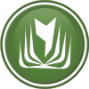 Издательство «Учитель»
www.uchitel-izd.ru
Принципы здоровьесберегающих технологий :
принцип вариативности содержания образования 
полагает возможность сосуществования различных подходов к отбору содержания и технологий обучения с учетом возрастных возможностей детей, особенностей их развития - в соотношении с достижениями современной науки, потребностями общества и социо-культурными особенностями региона. Вариативность обеспечивает дифференциацию образования, то есть возможности индивидуального развития каждого ребенка, и что особенно важно - учет особенностей различных контингентов детей. При этом обязательно сохранение инвариантного минимума образования как условия, обеспечивающего право каждого ребенка - гражданина РФ - на получение равного с другими образования
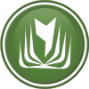 Издательство «Учитель»
www.uchitel-izd.ru
Принципы здоровьесберегающих технологий :
принцип развития 
предполагает ориентацию содержания образования на стимулирование и поддержку эмоционального, духовно-нравственного, социального и интеллектуального развития и саморазвития детей, на создание условий для проявления самостоятельности, инициативности, творческих возможностей ребенка в различных видах его деятельности, а не только на накопление знаний и формирование навыков решения предметных задач. При этом сохраняется значимость усвоения знаний, овладения умениями и навыками - но как средства для детского развития, а не самоцель начального образования.
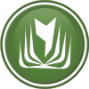 Издательство «Учитель»
www.uchitel-izd.ru
Принципы здоровьесберегающей  технологии -
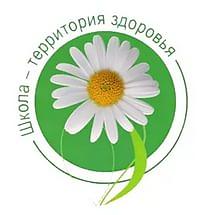 Поддержание интереса к двигательной и познавательной активности.
Учёт познавательной активности в двигательной деятельности.
Единство физического и психического развития.
Наглядность.
Роль педагога в  здоровьесберегающей педагогике
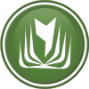 Издательство «Учитель»
www.uchitel-izd.ru
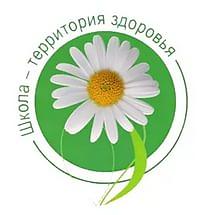 вариант принципов:
учет возрастно-половых особенностей;
 учет состояния здоровья ученика и его индивидуальных психофизических особенностей при выборе форм, методов и средств обучения;
 структурирование урока на три части в зависимости от уровня умственной работоспособности обучающихся  (вводная часть, основная и заключительная)
 использование здоровьесберегающих действий для сохранения работоспособности и расширения функциональных возможностей организма обучающихся.
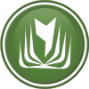 Издательство «Учитель»
www.uchitel-izd.ru
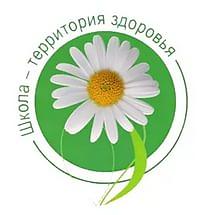 Или вариант принципов:
Принцип деятельности Учитель формирует личность ученика и его развитие не тогда, когда он воспринимает готовое знание, а в процессе своей собственной деятельности, направленной  на «открытие» им нового знания. Актуализирует личностно значимые мотивы, побуждающие к деятельности изнутри, что не наносит ущерба здоровью детей.
Непрерывности Учитель так организует обучение, что результат деятельности на каждом предыдущем этапе обеспечивает начало следующего этапа.
 Минимакса Реализует на своих уроках индивидуальный подход, когда слабый ученик ограничивается минимумом, а сильный получит максимум. Это позволяет сформировать у учащихся установку на достижение успеха, а не уход от «двойки», что гораздо важнее для развития мотивационной сферы и эмоционального здоровья.
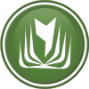 Издательство «Учитель»
www.uchitel-izd.ru
Или вариант принципов:
Психологической комфортности  Создает ситуации успеха, способствующие повышению самооценки обучающихся. 
Вариативности Развивает у учащихся вариативное мышление, понимание возможности различных вариантов решения проблемы и выбора оптимального из них. Такое обучение снимает у детей страх перед ошибкой, учит воспринимать неудачу не как трагедию, а как сигнал для исправления.
Творчества Максимально ориентируется на творческое начало в учебной деятельности школьников, приобретение ими собственного опыта  творческой деятельности, что является неотъемлемой составной частью реального жизненного успеха любого человека.
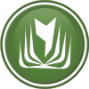 Издательство «Учитель»
www.uchitel-izd.ru
Другой вариант принципов:
«Не навреди!» — все применяемые методы, приемы, используемые средства должны быть обоснованными, проверенными на практике, не наносящими вреда здоровью ученика и учителя.
Приоритет заботы о здоровье учителя и обучающегося — все используемое должно быть оценено с позиции влияния на психофизиологическое состояние участников образовательного процесса.
Непрерывность и преемственность — работа ведется не от случая к случаю, а каждый день и на каждом уроке.
Субъект-субъектные взаимоотношения — обучающийся является непосредственным участником здоровьесберегающих мероприятий и в содержательном, и в процессуальном аспектах.
Соответствие содержания и организации обучения возрастным особенностям учащихся — объем учебной нагрузки, сложность материала должны соответствовать возрасту обучающихся.
Комплексный, междисциплинарный подход — единство в действиях педагогов, психологов и врачей.
Успех порождает успех — акцент делается только на хорошее; в любом поступке, действии сначала выделяют положительное, а только потом отмечают недостатки.
Активность — активное включение, а любой процесс снижает риск переутомления.
Ответственность за свое здоровье
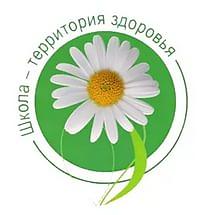 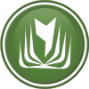 Издательство «Учитель»
www.uchitel-izd.ru
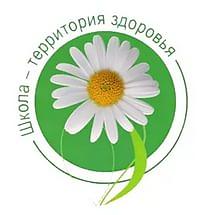 Принципы здоровьесберегающих технологий :
принцип ненанесения вреда;
 принцип приоритета действенной заботы о здоровье обучающихся и педагогов; 
принцип триединого представления о здоровье; 
принцип непрерывности и преемственности;
 принцип соответствия содержания и организации обучения возрастным особенностям учащихся; 
приоритет позитивных воздействий над негативными
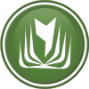 Издательство «Учитель»
www.uchitel-izd.ru
Выбор здоровьесберегающих технологий зависит от:
1. Типа образовательной организации (ОО);
2. Продолжительности пребывания детей в ОО;
3. Показателей здоровья детей;
4. Конкретных условий ОО;
5. Программ, по которым работают педагоги;
6. Профессиональной компетенции педагогов:
умения
анализ педагогических ситуаций в аспекте оздоровления; 
установление контакта с коллективом учеников; владение основами здорового образа жизни;
прогнозирование развития школьников;
моделирование системы взаимоотношений в условиях оздоровительной педагогики
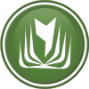 Издательство «Учитель»
www.uchitel-izd.ru
Выбор здоровьесберегающих технологий зависит от:
профессиональной компетенции педагогов:
качества
способность к развитию и формированию личностных креативных черт; 
высокий уровень коммуникативной, профессионально-этической и рефлексивной культуры; 
знание функционирования психических состояний, процессов, свойств личности, творческого совершенствования человека;
умение прогнозировать итоги собственной деятельности;
способность к формированию индивидуального педагогического стиля; 
знание основ моделирования и проектирования здоровьесберегающих технологий.
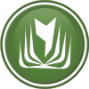 Издательство «Учитель»
www.uchitel-izd.ru
ЗОТ предполагает использование разных форм работы :
контроль состояния здоровья; 
предупреждение и профилактика заболеваний;
оформление информационных стендов; 
беседы с обучающимися на тему соблюдения личной гигиены, профилактики простудных болезней, режима школьника, правильного питания
своевременное информирование о предстоящих прививках; 
выступления на родительских собраниях ;
комплекс оздоровительных мероприятий: классные часы; подвижные игры на переменах; гимнастика для глаз и физкультминутки на уроках; общешкольные спортивные соревнования; беседы с врачом; спортивные часы.
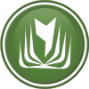 Издательство «Учитель»
www.uchitel-izd.ru
ЗОТ предполагает использование разных форм работы :
Ученики среднего и старшего звеньев уже более основательно и серьезно изучают всё, что касается здоровьесбережения:
знакомятся с проблемами взаимозависимости поддержания организма в хорошей физической форме и правильного питания, 
узнают о том, как влияет любительский и профессиональный спорт на продолжительность жизни, всесторонне обсуждают вредные привычки молодежи (употребление алкогольных напитков, курение, наркомания) и их влияние на психическое и физическое состояние неокрепшего организма, деторождение и т.д.              Где обсуждают, как работают с информацией?
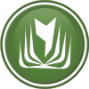 Издательство «Учитель»
www.uchitel-izd.ru
Содержание работы :
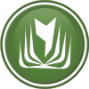 Издательство «Учитель»
www.uchitel-izd.ru
Ресурсное обеспечение здоровьесберегающей деятельности
-  Закон «Об образовании» 

 Санитарно-эпидемиологические правила и нормативы СанПиН 2.4.1.2660-10

Устав образовательного учреждения

- Приказ Минздрава России от 30.06.09 №186/272 «О совершенствовании системы медицинского обеспечения детей в образовательных учреждениях»
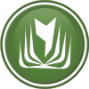 Издательство «Учитель»
www.uchitel-izd.ru
ОЦЕНКА ОБРАЗОВАТЕЛЬНЫХ ТЕХНОЛОГИЙ ПО ИХ ЗДОРОВЬЕСБЕРЕГАЮЩЕЙ НАПРАВЛЕННОСТИ
Авторитарные, 
отличающиеся жесткой организацией школьной жизни, подавлением инициативы и самостоя­тельности учащихся, избыточным применением требований и принуждения. Ученик при этом превращается в «объект», «винтик». 
Дидактоцентрические, 
также построенные на субъект-объектных отношениях учителя и ученика, приоритете обучения над воспитанием; для формирования личности используются дидактические средства.
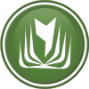 Издательство «Учитель»
www.uchitel-izd.ru
ОЦЕНКА ОБРАЗОВАТЕЛЬНЫХ ТЕХНОЛОГИЙ ПО ИХ ЗДОРОВЬЕСБЕРЕГАЮЩЕЙ НАПРАВЛЕННОСТИ
Личностно ориентированные
(антропоцентрические), которые в центр образовательной системы ставят личность ребенка, обеспечение безопасных, комфортных условий ее развития и реализации природных возможностей. Личность ребенка превращается в приоритетный субъект, становится целью образовательной системы. В рамках этой группы в качестве самостоятельных направлений выделяются гуманно-личностные технологии, технологии сотрудничества, технологии свободного воспитания. 
 Эзотерические, 
основанные на идеях «неосознаваемого» знания, поиске истины и путей, к ней ведущих. При таком подходе педагогический процесс превращается в приобщение ребенка, как центра взаимодействия со Вселенной, к истине.
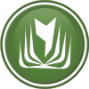 Издательство «Учитель»
www.uchitel-izd.ru
Определение
Здоровьесберегающие технологиии - те, использование которых в образовательном процессе идет на пользу здоровья обучающихся. Это педагогические приемы, методы, технологии, которые не наносят прямого или косвенного вреда здоровью учащихся и педагогов, обеспечивают им безопасные условия пребывания, обучения и работы в общеобразовательной организации.
Здоровьеформирующие технологии - те психолого-педагогические технологии, программы, методы, которые направлены на воспитание у учащихся культуры здоровья, личностных качеств, способствующих его сохранению и укреплению, формирование представления о здоровье как ценности, мотивацию на ведение здорового образа жизни (Н.К.Смирнов).
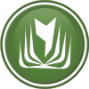 Издательство «Учитель»
www.uchitel-izd.ru
Здоровьесберегающая  технология -
Нет какой-то одной единственной уникальной технологии здоровья. 
Задача-минимум -"Не навреди!" 
Задача-оптимум- формирование, укрепление здоровья обучающихся, воспитание у них культуры здоровья, а также охрану здоровья педагогов и содействие им в стремлении грамотно заботиться о своем здоровье. 
Здоровьесберегающие образовательные технологии наиболее значимы среди всех известных технологий по степени влияния на здоровье детей. 
Главный их признак – использование психолого-педагогических приемов, методов, подходов к решению возникающих проблем.
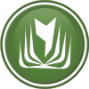 Издательство «Учитель»
www.uchitel-izd.ru
Их можно выделить в три подгруппы:
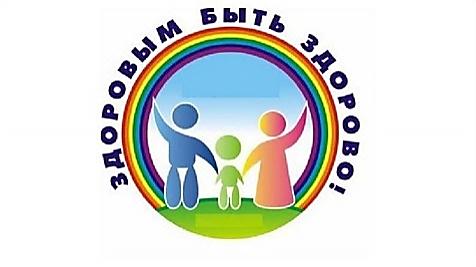 организационно-педагогические технологии, определяющие структуру образовательного процесса, способствующую предотвращению состояний переутомления, гиподинамии и других дезадаптационных состояний;
психолого-педагогические технологии, связанные с непосредственной работой педагога с детьми (сюда же относится и психолого педагогическое сопровождение всех элементов образовательного процесса);
учебно-воспитательные технологии, которые включают программы по обучению заботе о своем здоровье и формированию культуры здоровья обучающихся.
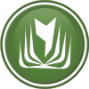 Издательство «Учитель»
www.uchitel-izd.ru
Классификации
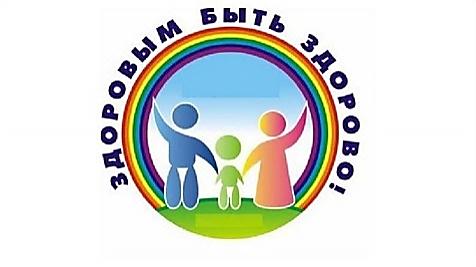 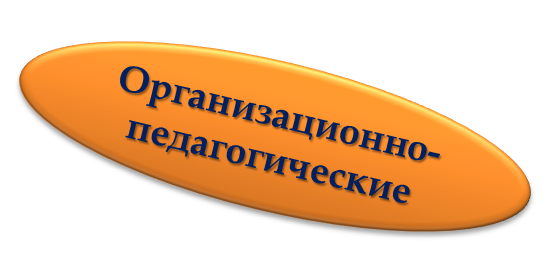 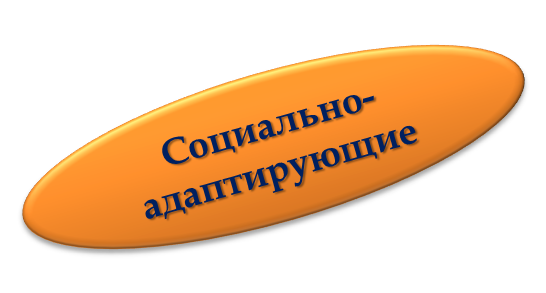 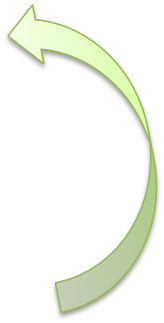 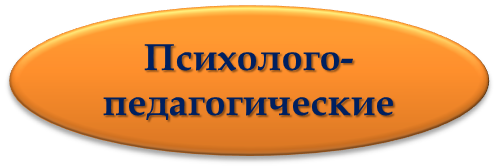 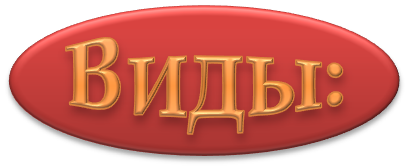 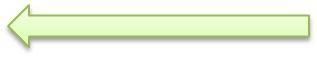 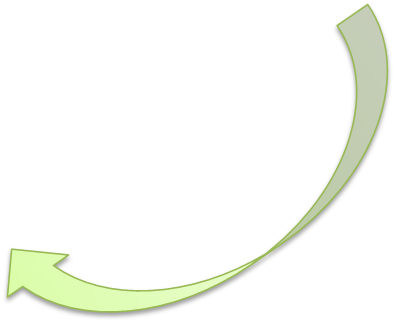 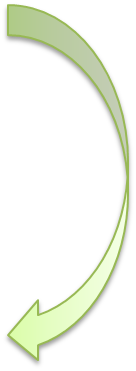 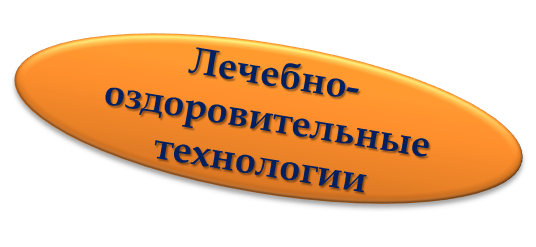 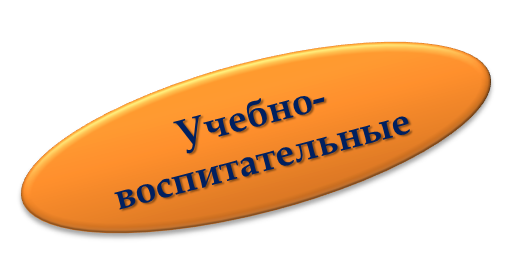 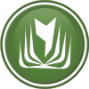 Издательство «Учитель»
www.uchitel-izd.ru
Классификации
Организационно-педагогические технологии (ОПТ) Структура учебного процесса частично регламентируется требованиями государственных санитарных правил и норм 
Психолого-педагогические технологии (ППТ) Психолого-педагогическое сопровождение всех элементов образовательного процесса 
Учебно-воспитательные технологии (УВТ) 
Включают программы по обучению грамотной заботе о своем здоровье и формированию культуры здоровья учащихся, мотивации их к формированию здорового образа жизни, просвещению их родителей
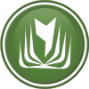 Издательство «Учитель»
www.uchitel-izd.ru
Классификации
Социально адаптирующие и личностно- развивающие технологии (САЛРТ) 
Включают технологии, обеспечивающие формирование и укрепление психологического здоровья учащихся, повышение ресурсов психологической адаптации личности. К ним относятся: разнообразные социально- психологические тренинги, программы социальной и семейной педагогики и т. д. 
Лечебно-оздоровительные технологии (ЛОТ) Составляют самостоятельные медико-педагогические области знаний: лечебную педагогику и лечебную физкультуру, воздействие которых обеспечивает восстановление физического здоровья школьников
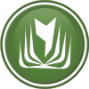 Издательство «Учитель»
www.uchitel-izd.ru
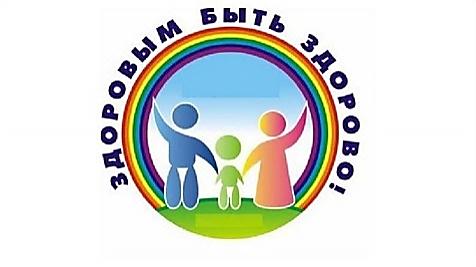 Классификация по разным подходам к охране здоровья
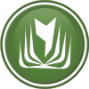 Издательство «Учитель»
www.uchitel-izd.ru
Классификация по разным подходам к охране здоровья
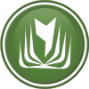 Издательство «Учитель»
www.uchitel-izd.ru
Классификация по разным подходам к охране здоровья
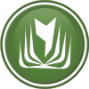 Издательство «Учитель»
www.uchitel-izd.ru
Классификация по  характеру действия
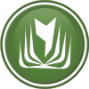 Издательство «Учитель»
www.uchitel-izd.ru
Классификация по  характеру действия
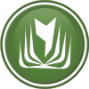 Издательство «Учитель»
www.uchitel-izd.ru
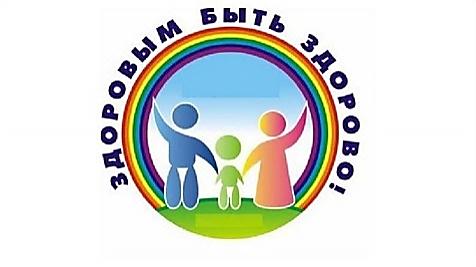 Классификации
Здоровьесберегающие
 (профилактические прививки, обеспечение двигательной активности, витаминизация, организация здорового питания)
•	Оздоровительные
 (физическая подготовка, физиотерапия, аромотерапия, закаливание, гимнастика, массаж, фитотерапия, арттерапия)
•	Технологии обучения здоровью 
(включение соответствующих тем в предметы общеобразовательного цикла)
•	Воспитание культуры здоровья 
(факультативные занятия по развитию личности учащихся, внеклассные и внешкольные мероприятия, фестивали, конкурсы и т.д.) 
по критерию субъектной включенности обучающегося 
 в образовательный процесс:
	Внесубъектные: технологии рациональной организации образовательного процесса, технологии формирования здоровьесберегающей образовательной среды, организация здорового питания (включая диетическое) и т.п.
	Предполагающие пассивную позицию обучающегося: фитотерапия, массаж, офтальмотренажеры и т.п.
	Предполагающие активную субъектную позицию обучающегося различные виды гимнастки, технологии обучения здоровью, воспитание культуры здоровья.
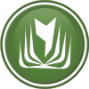 Издательство «Учитель»
www.uchitel-izd.ru
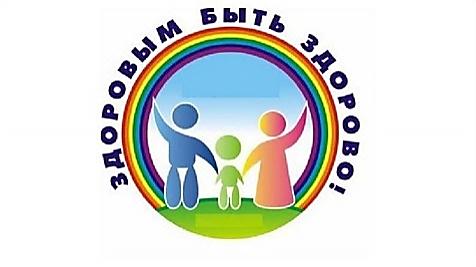 Классификации
1. технологии, обеспечивающие гигиенически оптимальные условия                                             образовательного процесса;
2.  технологии оптимальной организации учебного процесса и физической активности школьников;
3.  разнообразные психолого-педагогические технологии, используемые на уроках и во внеурочной деятельности педагогами и воспитателями.
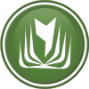 Издательство «Учитель»
www.uchitel-izd.ru
Психолого-педагогические технологии здоровьесбережения
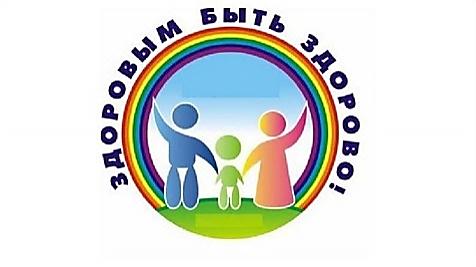 Снятие эмоционального напряжения
       Использование игровых технологий, игровых обучающих программ, оригинальных заданий и задач, введение в урок исторических экскурсов и отступлений позволяют снять эмоциональное напряжение. Этот прием также позволяет решить одновременно несколько различных задач: обеспечить психологическую разгрузку обучающихся, дать им сведения развивающего и воспитательного плана, показать практическую значимость изучаемой темы, побудить к активизации самостоятельной познавательной деятельности и т. п.
2. Создание благоприятного психологического климата на уроке
Доброжелательная обстановка на уроке, спокойная беседа, внимание к каждому высказыванию, позитивная реакция учителя на желание ученика выразить свою точку зрения, тактичное исправление допущенных ошибок, поощрение к самостоятельной мыслительной деятельности, уместный юмор или небольшое историческое отступление — вот далеко не весь арсенал, которым может располагать педагог, стремящийся к раскрытию способностей каждого ребенка.
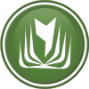 Издательство «Учитель»
www.uchitel-izd.ru
Психолого-педагогические технологии здоровьесбережения
2.  Охрана здоровья и пропаганда здорового образа жизни
Охрана здоровья ребенка предполагает не только создание необходимых гигиенических и психологических условий для организации учебной деятельности, но и профилактику различных заболеваний, а также пропаганду здорового образа жизни.
3. Комплексное использование  личностно-ориентированных технологий
Среди здоровьесберегающих технологий можно особо выделить технологии личностно-ориентированного обучения, учитывающие особенности каждого ученика и направленные на возможно более полное раскрытие его потенциала. Сюда можно отнести технологии проектной деятельности, дифференцированного обучения, обучения в сотрудничестве, разнообразные игровые технологии.
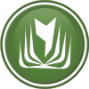 Издательство «Учитель»
www.uchitel-izd.ru
Образовательные технологии здоровьесберегающей  направленности
Личностно-ориентированные (антропоцентрические) технологии в центр образовательной системы ставят личность ребёнка, обеспечение безопасных, комфортных условий её развития и реализации природных возможностей. Личность ребёнка превращается в приоритетный субъект, становится целью образовательной системы. В рамках этой группы в качестве самостоятельных направлений выделяются :
1. гуманно-личностные технологии Проявления гуманного отношения к детям, перечисленные в качестве факторов учебно-воспитательного процесса, такие как любовь к детям, и оптимистичная вера в них, отсутствие прямого принуждения, приоритет положительного стимулирования, терпимости к детским недостаткам, в сочетании с проявлениями демократизации отношений – правом ребёнка на свободный выбор, на ошибку, на собственную точку зрения – оказывают благоприятное воздействие на психику детей и способствуют формированию здоровой психики и, как следствие, высокого уровня психологического здоровья. Этому же способствует решение одной из задач ПС – формирование положительной Я-концепции личности  ребенка.
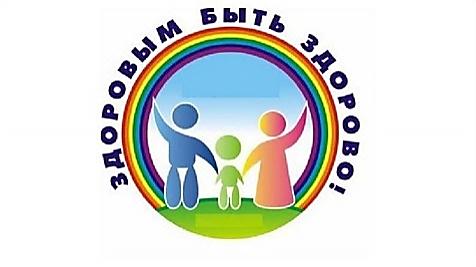 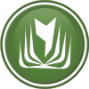 Издательство «Учитель»
www.uchitel-izd.ru
Образовательные технологии здоровьесберегающей  направленности
2. технологии сотрудничества Цель школы, реализующей ПС,— разбудить, вызвать к жизни внутренние силы и возможности ребёнка, использовать их для более полного развития личности. Это в полной мере совпадает с механизмами формирования и укрепления здоровья путём наращивания адаптационных ресурсов человека, потенциала его психологической адаптации. Важнейшая черта этой педагогики – приоритет воспитания над обучением – позволяет в рамках формирования общей культуры личности последовательно воспитывать культуру здоровья школьника, 
3. технологии развивающего обучения (ТРО) Классификационные характеристики технологии РО отвечают принципам здоровьесберегающей  педагогики: антропоцентрическая философская основа, признание основным фактором развития психогенного, развивающая концепция усвоения и т. д. Ориентация на «зону ближайшего развития» ученика при построении его индивидуальной образовательной программы позволяет в максимальной степени учесть его способности, возможности, темпы развития, влияние окружающей среды и условий. Важным моментом, положительно влияющим на психологическое состояние ученика, а в динамике – и на его здоровье, является принятый в ТРО характер оценки учебной деятельности.
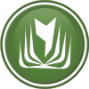 Издательство «Учитель»
www.uchitel-izd.ru
Образовательные технологии здоровьесберегающей  направленности
4. технология уровневой дифференциации обучения  потенциальная положительная связь с воздействием на здоровье детей  видится в таких, как приспосабливающая философская основа, система малых групп среди типов управления познавательной деятельностью, целевая ориентация на обучение каждого обучающегося  на уровне его индивидуальных возможностей и способностей. У учителя появляется возможность дифференцированно помогать слабому ученику и уделять внимание сильному, более эффективно работать с трудными детьми. Сильные ученики  активно реализуют своё стремление быстрее продвигаться вперёд и вглубь, слабые – меньше ощущают своё отставание от сильных.
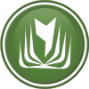 Издательство «Учитель»
www.uchitel-izd.ru
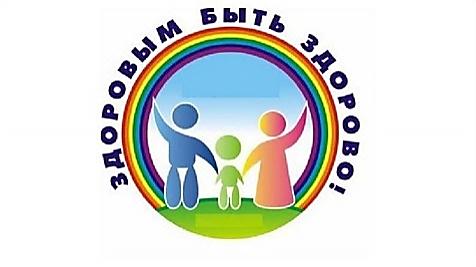 ЗОТ применяются в различных видах деятельности и представлены как:
Технологии сохранения и стимулирования здоровья: динамические паузы, подвижные и спортивные игры, релаксация, пальчиковая гимнастика, гимнастика для глаз, дыхательная гимнастика, утренняя гимнастика, гимнастика бодрящая, гимнастика корригирующая.
Технологии обучения здоровому образу жизни: 
физкультурные занятия, проблемно-игровые, коммуникативные игры, беседы из серии «Здоровье», точечный массаж.
Коррекционные технологии: 
технологии развития эмоционально-волевой сферы, коррекция поведения, психогимнастика, арт-терапия, артикуляционная гимнастика, технология музыкального воздействия, сказкотерапия.
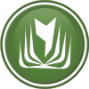 Издательство «Учитель»
www.uchitel-izd.ru
Технологии сохранения и стимулирования здоровья
Стретчинг – не раньше чем через 30 мин. после приема пищи, 2 раза в неделю по 30 мин. со среднего возраста в физкультурном или музыкальном залах, либо в групповой комнате, в хорошо проветренном помещении специальные упражнения под музыку. Рекомендуется детям с вялой осанкой и плоскостопием. Ответственный исполнитель: руководитель физического воспитания, воспитатели.
 Динамические паузы – во время занятий, 2-5 мин., по мере утомляемости детей. Рекомендуется для всех детей в качестве профилактики утомления. Могут включать в себя элементы гимнастики для глаз, дыхательной гимнастики и других в зависимости от вида занятия. Ответственный исполнитель: воспитатели.
Подвижные и спортивные игры – как часть физкультурного занятия, на прогулке, в групповой комнате - малой, средней и высокой степени подвижности. Ежедневно для всех возрастных групп. Игры подбираются в соответствии с возрастом ребенка, местом и временем ее проведения.
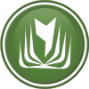 Издательство «Учитель»
www.uchitel-izd.ru
Технологии сохранения и стимулирования здоровья
Релаксация – в любом подходящем помещении, в зависимости от состояния детей и целей, педагог определяет интенсивность технологии. Для всех возрастных групп. 
Гимнастика пальчиковая –Рекомендуется всем детям, особенно с речевыми проблемами. Проводится в любой удобный отрезок времени (в любое удобное время). 
Гимнастика для глаз – ежедневно по 3-5 мин. в любое свободное время в зависимости от интенсивности зрительной нагрузки Рекомендуется использовать наглядный материал, показ педагога.
Гимнастика дыхательная – ежедневно в различных формах физкультурно-оздоровительной работы. Обеспечить проветривание помещения, педагогу дать детям инструкции об обязательной гигиене полости носа перед проведением процедуры. 
Гимнастика корригирующая–в различных формах физкультурно-оздоровительной работы. Форма проведения зависит от поставленной задачи и контингента детей.
Гимнастика ортопедическая–в различных формах физкультурно-оздоровительной работы. Рекомендуется детям с плоскостопием и в качестве профилактики болезней опорного свода стопы.
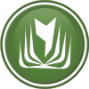 Издательство «Учитель»
www.uchitel-izd.ru
Технологии обучения здоровому образу жизни:
Игротреннинги, игротерапия – во второй половине дня и во время занятий.
Коммуникативные игры 
Занятия из серии «Уроки здоровья» 
Самомассаж
Точечный массаж -  проводится в преддверии эпидемий, в осенний и весенний периоды строго по специальной методике. Рекомендуется детям с частыми простудными заболеваниями и болезнями органов дыхания.
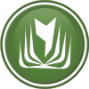 Издательство «Учитель»
www.uchitel-izd.ru
Коррекционные технологии
Технологии музыкального воздействия - используются в качестве вспомогательного средства как часть других технологий; для снятия напряжения, повышения эмоционального настроя и пр.
Арт-терапия.  Классическая арт-терапия включает в себя только визуальные виды творчества: живопись, графика, фотография, рисование и лепка. Музыкотерапия,  фототерапия, библиотерапия, маскотерапия, драматерапия, игротерапия, изотерапия, 
сказкотерапия , оригамитерапия, песочная терапия…
Арт-синтезтерапия: сочетание живописи, стихосложения, драматургии и театра, риторики и пластики.
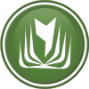 Издательство «Учитель»
www.uchitel-izd.ru
Коррекционные технологии
Сказкотерапия – занятия используют для психологической терапевтической и развивающей работы. Сказку может рассказывать взрослый, либо это может быть групповое рассказывание, где рассказчиком является не один человек, группа детей, а остальные дети повторяют за рассказчиками необходимые движения. 
Технологии воздействия цветом – в том числе правильно подобранные цвета интерьера в помещении снимают напряжение и повышают эмоциональный настрой ребенка.
Психогимнастика
Фонетическая ритмика - упражнения рекомендованы детям с проблемами слуха, интеллектуальными нарушениями  либо в профилактических целях.
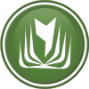 Издательство «Учитель»
www.uchitel-izd.ru
Для педагогов:
Технологии здоровьесбережения и здоровьеобогащения педагогов образовательной организации
 – технологии, направленные на развитие культуры здоровья педагогов, в том числе культуры профессионального здоровья, развитие потребности к здоровому образу жизни
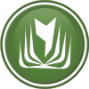 Издательство «Учитель»
www.uchitel-izd.ru
гигиенические условия урока
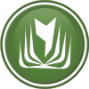 Издательство «Учитель»
www.uchitel-izd.ru
Средства
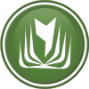 Издательство «Учитель»
www.uchitel-izd.ru
Снижение утомляемости на уроке
Учитывая известную патогенную роль формирующихся в процессе обучения состояний переутомления, дистресса и им подобных, можно говорить о здоровьесберегающем эффекте тех образовательных технологий, которые направлены на снижение утомляемости обучающихся и позволяют, за счет большей эффективности учебного процесса, достичь поставленных целей (выполнить учебную программу), не перегружая школьника. Дополнительные психолого-педагогические ресурсы открываются здесь в направлении диагностики  и использования сенситивных периодов в развитии ребёнка, ситуационно возникающих состояний, повышающих восприимчивость к одним воздействиям и закрывающих сенсорные каналы для других и т.п. Гибкое и согласованное использование учителем визуального и слухового каналов донесения информации до ученика, правильный выбор их соотношения применительно к конкретному учащемуся не только повышает эффективность процесса обучения, но и способствуют снижению психического напряжения ребёнка до физиологически оптимального уровня.
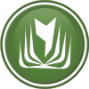 Издательство «Учитель»
www.uchitel-izd.ru
Снижение утомляемости на уроке
Специальные  приёмы для оптимизации психологического состояния обучающихся с целью их последующей работы в определённых режимах, таких как:
1. механического запоминания;
2. усвоения новых закономерностей, логических связей;
3. творческой деятельности, фантазировании;
4. однотипной деятельности для закрепления полученных знаний (выполнение упражнений, решение примеров) и др.
При соответствующей настройке учебная деятельность школьника будет протекать в психологически более комфортных условиях, что приведёт к более высокой её продуктивности и меньшим энерго- и трудозатратам. А, следовательно, к меньшему утомлению ребёнка. Но если уровень квалификации учителя, его психологическая компетентность недостаточны, результат окажется противоположным ожидаемому.
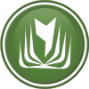 Издательство «Учитель»
www.uchitel-izd.ru
Условия выполнения физических упражнений
Состав упражнений физкультминутки должен зависеть от особенностей урока (какой это предмет, в какой вид деятельности были включены обучающиеся до этого, каково их состояние и т.д.).
 Обязательным является эмоциональная составляющая физкультминутки. Амплитуда стимулируемых эмоций обучающихся может быть различной - от выраженной экспрессии до спокойной релаксации, но во всех случаях занятие должно проводиться на положительном эмоциональном фоне.
Учителю, проводящему физкультминутки, необходимо выработать для каждого класса 2 - 3 условных вербально-поведенческих знака («якоря» в терминологии нейролингвистического программирования), позволяющих быстрее и эффективнее переключать школьников в другой режим деятельности.
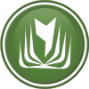 Издательство «Учитель»
www.uchitel-izd.ru
Правила построения урока с позиции здоровьесберегающих  технологий:
1. Правильная организация урока
учет всех критериев здоровьесбережения на рациональном уровне;
главная цель учителя - научить ученика запрашивать необходимую информацию и получать требуемый ответ. А для этого необходимо сформировать у него интерес мотивацию к познанию, обучению, осознание того что он хочет узнать, готовность и умение задать (сформулировать) вопрос. 
Задавание вопросов является:
а) показателем включенности ученика в обсуждаемую проблему и, следовательно, хорошего уровня его работоспособности;
б) проявлением и тренировкой познавательной активности;
в) показателем адекватно развитых коммуникативных навыков.
Количество и качество задаваемых учеником вопросов служат одними из индикаторов его психофизического состояния, психологического здоровья, а также тренируют его успешность в учебной деятельности.
Организация урока должна обязательно включать три этапа:
учитель сообщает информацию (одновременно стимулирует вопросы);
ученики формулируют и задают вопросы
учитель и ученики отвечают на вопросы.
Результат урока - взаимный интерес, который подавляет утомление.
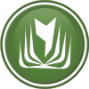 Издательство «Учитель»
www.uchitel-izd.ru
Правила построения урока с позиции здоровьесберегающих  технологий:
2. Использование каналов восприятия
Особенности восприятия определяются одним из важнейших свойств индивидуальности — функциональной асимметрией мозга: распределением психических функций между полушариями. 
типы функциональной организации двух полушарий мозга:
- левополушарные люди — при доминировании левого полушария. Для них характерен словесно-логический
стиль познавательных процессов, склонность к абстрагированию и обобщению;
- правополушарные люди — доминирование правого полушария, У данного типа развиты конкретно-образное мышление и воображение;
- равнополушарные люди — у них отсутствует ярко выраженное доминирование одного из полушарий.
На основе предпочтительных каналов восприятия информации различают: 
 - аудиальное восприятие; 
 - визуальное восприятие;
- кинестетическое восприятие.
Знание этих характеристик детей позволит педагогу излагать учебный материал на доступном для всех обучающихся  языке, облегчив процесс его запоминания.
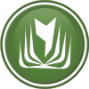 Издательство «Учитель»
www.uchitel-izd.ru
Правила построения урока с позиции здоровьесберегающих  технологий:
3. Учет зоны работоспособности  обучающихся
Экспериментально доказано, что биоритмологический оптимум работоспособности у школьников имеет свои пики и спады как в течение учебного дня, так и в разные дни учебной недели.     Работоспособность зависит и от возрастных особенностей детей. 
4. Распределение интенсивности умственной деятельности
При организации урока выделяют три основных этапа с точки зрения здоровьесбережения, которые характеризуются своей продолжительностью, объемом нагрузки и характерными видами деятельности. 
Эффективность усвоения знаний  обучающихся  в течение урока такова:


Практически все исследователи сходятся во мнении, что урок, организованный на основе принципов здоровьесбережения, не должен приводить к тому, чтобы дети  заканчивали обучение с сильными и выраженными формами утомления.
Утомление — возникающее в результате работы временное ухудшение функционального состояния человека, выражающееся в снижении работоспособности, в неспецифических изменениях физиологических функций и в субъективном ощущении усталости. Но утомление не следует рассматривать только как отрицательный феномен. Это защитная, охранительная реакция организма, стимулятор его восстановительных процессов и повышения функциональных возможностей. Действительно, отрицательное влияние на организм оказывает постоянно возникающее и хроническое утомление, особенно перерастающее в переутомление.
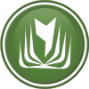 Издательство «Учитель»
www.uchitel-izd.ru
Анализ проведения урока с позиций здоровьесбережения:
Педагогу в организации и проведении урока необходимо учитывать:
1) обстановку и гигиенические условия в классе (кабинете): температуру и свежесть воздуха, рациональность освещения класса и доски, наличие/отсутствие монотонных, неприятных звуковых раздражителей и т.д.;
2) число видов учебной деятельности: опрос учащихся, письмо, чтение, слушание, рассказ, рассматривание наглядных пособий, ответы на вопросы, решение примеров, задач и др. Норма – 4-7 видов за урок. Частые смены одной деятельности другой требуют от учащихся дополнительных адаптационных усилий;
3) среднюю продолжительность и частоту чередования различных видов учебной деятельности. Ориентировочная норма – 7-10 минут;
число видов преподавания: словесный, наглядный, аудиовизуальный, самостоятельная работа и т.д. Норма – не менее трех;
5) чередование видов преподавания. Норма – не позже чем через 10-15 минут;
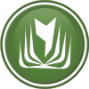 Издательство «Учитель»
www.uchitel-izd.ru
Анализ проведения урока с позиций здоровьесбережения:
6) наличие и выбор места на уроке методов, способствующих активизации инициативы и творческого самовыражения самих учащихся. Это такие методы, как метод свободного выбора (свободная беседа, выбор способа действия, выбор способа взаимодействия; свобода творчества и т.д.); активные методы (ученики в роли учителя, обучение действием, обсуждение в группах, ролевая игра, дискуссия, семинар, ученик как исследователь); методы, направленные на самопознание и развитие (интеллекта, эмоций, общения, воображения, самооценки и взаимооценки);
7) место и длительность применения ИКТ и ТСО (в соответствии с гигиеническими нормами), умение учителя использовать их как возможности инициирования дискуссии, обсуждения;
8) позы учащихся, чередование поз;
9) физкультминутки и другие оздоровительные моменты на уроке – их место, содержание и продолжительность. Норма – на 15-20 минут урока по 1 минутке из 3-х легких упражнений с 3 – повторениями каждого упражнения;
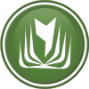 Издательство «Учитель»
www.uchitel-izd.ru
Анализ проведения урока с позиций здоровьесбережения:
10) наличие у обучающихся мотивации к учебной деятельности на уроке (интерес к занятиям, стремление больше узнать, радость от активности, интерес к изучаемому материалу и т.п.) и используемые учителем методы повышения этой мотивации;
11) наличие в содержательной части урока вопросов, связанных со здоровьем и здоровым образом жизни; демонстрация, прослеживание этих связей; формирование отношения к человеку и его здоровью как к ценности; выработка понимания сущности здорового образа жизни; формирование потребности в здоровом образе жизни; выработка индивидуального способа безопасного поведения, сообщение учащимся знаний о возможных последствиях выбора поведения и т.д.;
12) психологический климат на уроке; - наличие на уроке эмоциональных разрядок: шуток, улыбок, афоризмов с комментариями и т.п.;
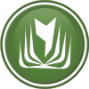 Издательство «Учитель»
www.uchitel-izd.ru
Анализ проведения урока с позиций здоровьесбережения:
В конце урока следует обратить внимание на следующее:
14) плотность урока, т.е. количество времени, затраченного школьниками на учебную работу. Норма - не менее 60 % и не более 75-80 %;
15) момент наступления утомления обучающихся и снижения их учебной активности. Определяется в ходе наблюдения по возрастанию двигательных и пассивных отвлечений у детей в процессе учебной работы;
16) темп и особенности окончания урока:
- быстрый темп, «скомканность», нет времени на вопросы учащихся, быстрое, практически без комментариев, записывание домашнего задания;
- спокойное завершение урока: обучающиеся имеют возможность задать учителю вопросы, учитель может прокомментировать задание на дом, попрощаться с обучающимися;
- задержка обучающихся в классе после звонка (на перемене).
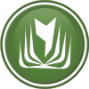 Издательство «Учитель»
www.uchitel-izd.ru
Упражнения:
Упражнение для глаз:
 “Раскрашивание”. Учитель предлагает детям закрыть глаза и представить перед собой большой белый экран. Необходимо мысленно раскрасить этот экран поочерёдно любым цветом: например, сначала жёлтым, потом оранжевым, зелёным, синим, но закончить раскрашивание нужно самым любимым цветом.
Упражнения на релаксацию:
Игра “Роняем руки” расслабляет мышцы всего корпуса. Дети поднимают руки в стороны и слегка наклоняются вперёд. По команде учителя снимают напряжение в спине, шее и плечах. Корпус, голова и руки падают вниз, колени слегка подгибаются. Затем дети выпрямляются, последовательно разгибаясь в тазобедренном, поясничном и плечевом поясе, и принимают исходное положение. Упражнение повторяется.
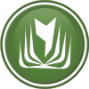 Издательство «Учитель»
www.uchitel-izd.ru
Упражнения:
Упражнения для формирования правильной осанки  :
“Вверх рука и вниз рука” и дыхательная гимнастика.
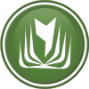 Издательство «Учитель»
www.uchitel-izd.ru
Упражнения:
Упражнения для улучшения осанки.:
«Птица перед взлётом». Стоя, подышать спокойно, затем наклон вперёд, ноги не сгибаем, голова вперёд, руки за спиной, подняты вверх с напряжением, как крылья. Уронили голову, руки расслабленно упали вниз и висят свободно (5-6 сек).
«Кто там». Обеими руками берёмся за спинку стула и поворачиваемся вправо и влево до предела, возвращаясь в исходное положение, расслабляясь.
«Дружная семья». Ученики стоят впереди и позади парт и делают одновременно:
2 шага вправо - хлопок, шаг вперёд - 2 хлопка, 2 шага влево - хлопок, шаг назад - 2 хлопка. Затем повторяем в обратном порядке.
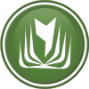 Издательство «Учитель»
www.uchitel-izd.ru
Упражнения:
Психогимнастика
1. «Весёлая пчёлка». Вдох свободный. На вдохе произнести звук «з-з-з-з». Представим, что пчёлка села на нос, руку, ногу. Упражнение учит направлять дыхание и внимание на определённый участок тела.
2. «Холодно – жарко». Подул холодный ветер, ребята съёжились в комочек. Выглянуло летнее солнышко, можно загорать. Расслабились и обмахиваемся веером (делаем из листа бумаги). Происходит расслабление и напряжение мышц туловища.
3. «Шалтай – Болтай». Ребята стоят в расслабленном состоянии, руки свободно свисают. Под текст делаем повороты, руки болтаются свободно, как у тряпичной куклы.
- Шалтай – Болтай сидел на стене,
- Шалтай – Болтай свалился во сне.
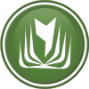 Издательство «Учитель»
www.uchitel-izd.ru
Упражнения:
Дыхательная и звуковая гимнастика
Погладить нос (боковые его части) от кончика к переносице – вдох. Вдох левой ноздрёй, правая ноздря закрыта, выдох правой (при этом закрыта левая). На выдохе постучать по ноздрям 5 раз.
Сделать 8-10 вдохов и выдохов через левую и правую ноздри, по очереди закрывая отдыхающую ноздрю указательным пальцем.
Сделать вдох носом. На выдохе протяжно тянуть звуки «м-м-м-м», одновременно постукивая пальцем по крыльям носа.
Закрыть правую ноздрю и протяжно тянуть «г-м-м-м», на выдохе то же самое, закрыть левую ноздрю.
Энергично произносить «т-д». Упражнение служит для укрепления мышц языка.
Энергично произносить «п-б», Произношение этих звуков укрепляет мышцы губ.
Высунуть язык, энергично произносить «к-г», «н-г». Укрепляются мышцы полости глотки.
Несколько раз зевнуть и потянуться. Зевание стимулирует деятельность головного мозга, а также снимает стрессовое состояние
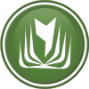 Издательство «Учитель»
www.uchitel-izd.ru
Оригинальная гимнастика:
Частично гимнастика основана на произношении гласных звуков. По утверждению древних индейцев, именно протяжное произношение гласных, с доброй усмешкой на лице, положительно отражается на формировании организма.
1. Сложная экологическая обстановка делает особенно необходимым проведение массажа щитовидной железы, который можно выполнить следующим образом.
Сядьте удобно. Расслабтесъ, успокойтесь. Ровно, протяжно, на одной высоте произносите звук [а].
Произношение звука [и] в таких же условиях активизирует работу мозга, нормализует функцию почек.
Проговаривание звука [о] приводит в порядок среднюю часть грудной клетки.
Чередование звуков [о], [и] массирует сердце.
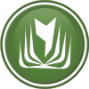 Издательство «Учитель»
www.uchitel-izd.ru
Оригинальная гимнастика:
2. К упражнениям второй группы можно отнести так называемый гигиенический массаж.
Он улучшает крово- и лимфообращение, нормализует обмен веществ, помогает снимать мышечное напряжение на лице, шее, в руках.
Массаж также носит профилактический характер против простудных заболеваний, ангин, катаракты верхних дыхательных путей.
Подушечками указательных пальцев обеих рук проводим под глазами, слегка надавливая, от переносицы до ушей. Повторяем 5 раз.
Тыльными сторонами правой и левой ладоней проведем 7 раз от подбородка в стороны.
Откройте рот, сильно натяните на зубы одновременно верхнюю и нижнюю губу, а затем слегка их прикусите. Повторяем 5 раз.
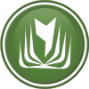 Издательство «Учитель»
www.uchitel-izd.ru
Оригинальная гимнастика:
3. Для правильной ориентации дыхания проводятся двигательные упражнения с названиями: «Задуть свечу», «Словить комара», «Согреть руки», «Лилия» и др.
«Словить комара»: Разведите руки в стороны. Представьте, что ловите комара. Медленно сводите руки, чтоб его не испугать. При этот беспрерывно произносите звук [з]. Прихлопните комара и быстро разведите руки - получится автоматический вздох.
4. Еще одну группу упражнений составляют приёмы, которые успокаивают нервную систему, снимают напряжение. В этом случае особенно важными являются голос учителя и его внутреннее спокойствие. При этом максимум внимания надо уделять окраске своего голоса и темпу произношения слов.
«После грозы»: Закройте глаза. Вы - в лесу. Отгремела гроза. Прошёл дождь, блестит мокрая листва на берёзах. На траве - серебряные капли. Как хорошо пахнет в лесу! Как легко дышится! Вот ландыши -вдохните их чудный запах. Вдыхайте медленно, ровно, глубоко.
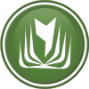 Издательство «Учитель»
www.uchitel-izd.ru
Десять секретов здоровьесберегающей технологии
1. Секрет доброты -без этой фундаментальной основы всего созидаемого на Земле результаты действий не принесут пользы ни тому, кто что-то делает, ни тому для кого что-то делается. И «доброжелательность», и «добродушие», и «добросердечность» - все, чего так не хватает в нашей современной жизни и недостает в большинстве школ, происходит от корня «добро». 
2. Секрет успешности -  стремление и готовность  дарить радость себе и другим. 
Это необходимое качество для педагога, разделяющего идеи «позитивной» и здоровьесберегающей педагогики. Находить поводы для радости можно всегда, как бы ни была трудна жизнь. Более того, чем она труднее, тем важнее расцветить ее яркими красками - это один из принципов психологии здоровья и педагогической психотерапии. «Школа радости».
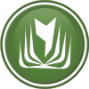 Издательство «Учитель»
www.uchitel-izd.ru
Десять секретов здоровьесберегающей технологии
3. Секрет эффективности - в профессионализме всех работающих в школе педагогов. Тогда неизбежно будет формироваться то пространство грамотной заботы о здоровье, работая в котором невозможно оставаться грубым, авторитарным, безразличным, незаинтересованным
4. Секрет результативности - в целенаправленном воспитании культуры здоровья обучающихся, их потребности, способности и умения заботиться о собственном здоровье, духовном и телесном благополучии (а материальное приложится!). 
5. . Секрет соответствия  -  создаваемого задуманному состоит в объективном отслеживании получаемых результатов. Лучше  - специалистом «со стороны». Оценка «дела рук своих» не может быть объективной даже при самых благих намерениях - механизмы психологической защиты вносят свои коррективы.
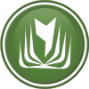 Издательство «Учитель»
www.uchitel-izd.ru
Десять секретов здоровьесберегающей технологии
6. Секрет технологичности - в том, что создание работающей технологии из суммы разрозненных программ, приемов, методик возможно лишь при наличии единства целей, задач, принципов и методологии
7. Секрет надежности получаемых результатов - в широком привлечении к решению задач, связанных со здоровьем, не только обучающихся и педагогов школы, но и специалистов из научных центров, институтов, опытных практиков (но имеющих необходимую подготовку!), а также обсуждение получаемых результатов на конференциях, совещаниях, публикация материалов в печати.
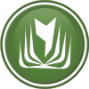 Издательство «Учитель»
www.uchitel-izd.ru
Десять секретов здоровьесберегающей технологии
8 . Секрет перспективности преобразований, проводимых в школе в сфере здоровья, состоит в наличии грамотной программы действий, по которой школа начинает работу. Эта программа должна быть рассчитана на 3-4 года (с перспективой на 5-7 лет), научно обоснована, а в ее разработке должны принимать участие большинство педагогов и специалистов школы («чужая» программа нежизнеспособна!). 
9 . Секрет заинтересованности участников в проводимой работе, без которой невозможно реализовывать долгосрочные проекты, состоит, как это ни банально, в материальном стимулировании. На энтузиазме можно начинать работу, проводить ее какое-то время, но дальше достойных участников необходимо переводить из «любителей» в профессионалы.
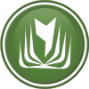 Издательство «Учитель»
www.uchitel-izd.ru
Десять секретов здоровьесберегающей технологии
10 . Секрет истинности    состоит в интуитивном ощущении непротиворечивости того, что делается.
    Задает движению к цели нужное направление, освещает и освящает настоящее дело, являясь критерием его истинности, - это любовь, тот самый «пятый элемент», который наделяет жизнь смыслом и радостной энергией созидания с предвкушением обязательного успеха.

Сократ
"Здоровье не всё, 
но всё без здоровья - ничто"
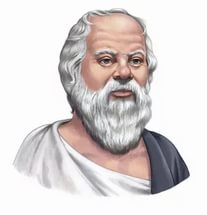 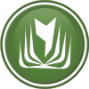 Издательство «Учитель»
www.uchitel-izd.ru
Десять заповедей здоровья учителю
1. Уделяй достаточное внимание чистоте духовной и физической.
2. Держи свои мысли, слова, эмоции чистыми, спокойными, возвышенными.
3. Постоянно пополняй свои знания законов природы и уважай их.
4. Люби свое тело как наивысшее проявление жизни – отказывайся от вредных привычек. 
5. Отказывайся от неживых продуктов и возбуждающих напитков.
6. Насыщай свое тело только природными натуральными продуктами.
7. Обновляй свое тело, разумно балансируя труд и отдых, радуйся своей работе.
8. Очищай свое тело водой, чистым воздухом и солнечным светом; кровь клетки и ткани – травами.
9. Воздерживайся от еды, когда твой разум и (или) тело плохо себя чувствуют.
10. Отказывайся от человеческих пороков таких, как невежество, обида, гнев, ревность, снобизм, зависть
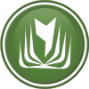 Издательство «Учитель»
www.uchitel-izd.ru
Советы по сохранению здоровья учителю
Смотрите на вещи оптимистично 
Стремитесь побороть страх 
Найдите время побыть наедине с собой 
Не позволяйте окружающим требовать от вас слишком многого Не делайте вид, что вам нравится то, что вам неприятно 
Не оказывайте давление на своих детей 
Не говорите: «Я этого не могу сделать» 
Используйте возможность выступить с речью 
Помните: маленькие радости в ваших руках 
Не забывайте, что вы красивы
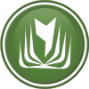 Издательство «Учитель»
www.uchitel-izd.ru